Задание на дом:
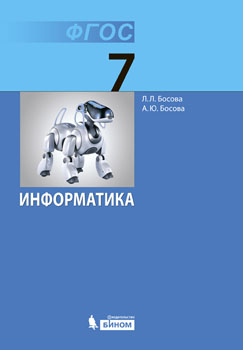 §1.3 
РТ. №20, №21
Проверка домашней работы:
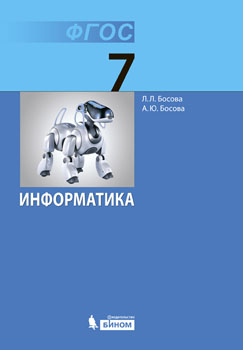 РТ. №8, №15
( устно)
№13
 (  у доски)
По 1 баллу
2 балла
Самопроверка:
Проверка знаний:
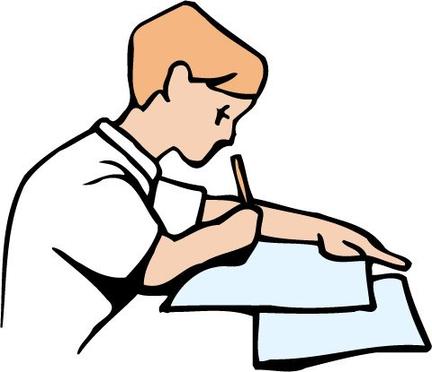 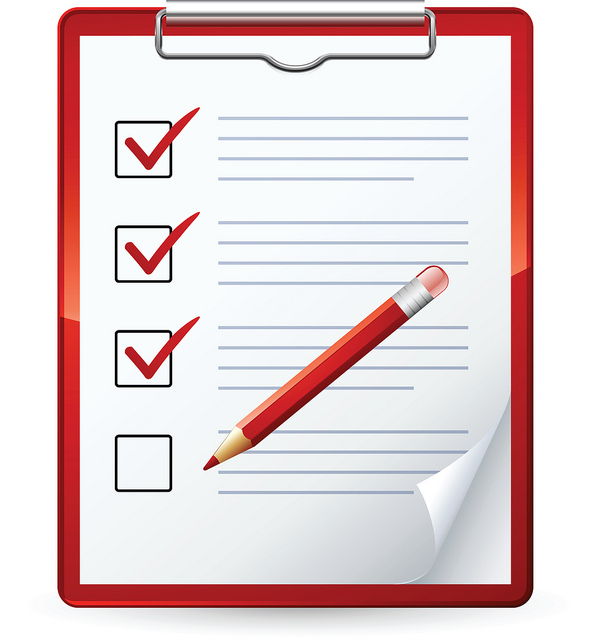 Критерии:
0   –  10 --- 0 баллов
11 – 16 ----1 балл
17 -  23 ----2 балла
24 - 26 ----- 3 балла
Какое хранилище самое современное?
Разгадай ребусы:
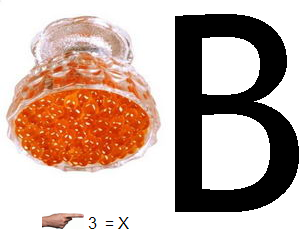 Архив
Информационные
хранилища
Библиотека
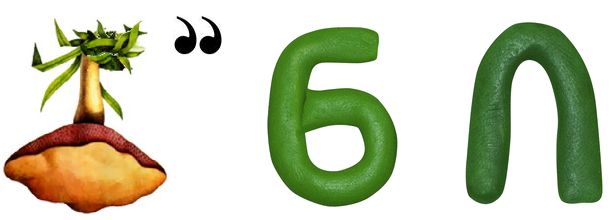 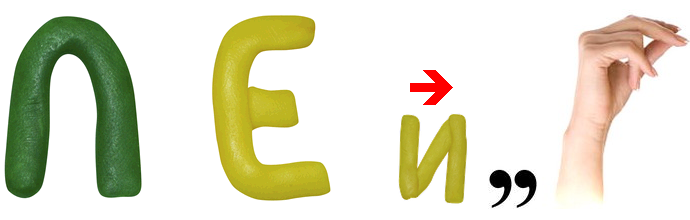 Всемирная паутина
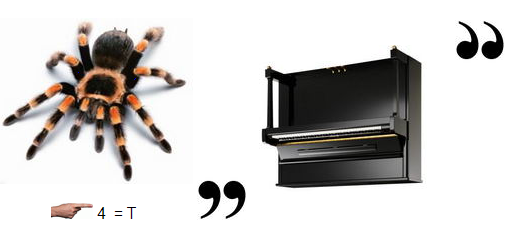 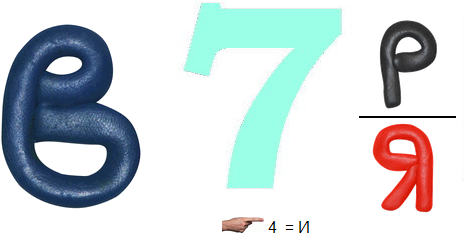 По 1 баллу
Тема урока:
Всемирная паутина как информационное хранилище
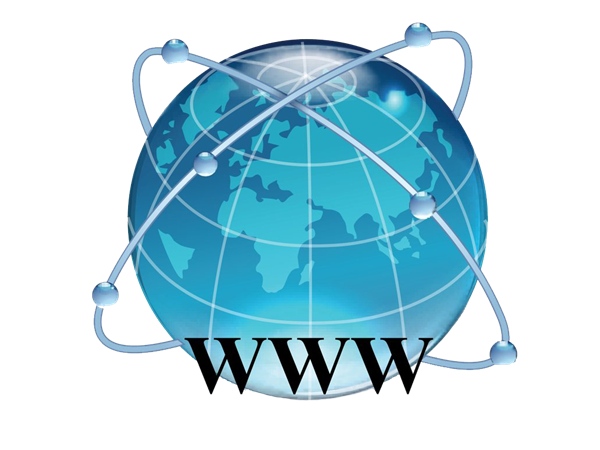 Цели урока:
с терминами Всемирной паутины.
Познакомиться

Выяснить


Научиться
,что необходимо для поиска информации во Всемирной паутине.
правильно формулировать запросы для поиска информации, решать задачи на поиск.
По 1 баллу
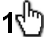 Значение логических связок в диаграммах Эйлера - Венна
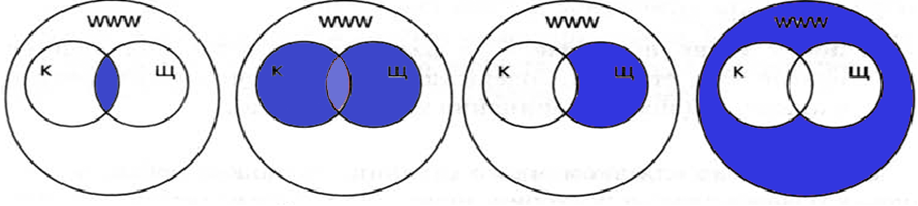 канарейки &  щеглы
канарейки | щеглы
~ канарейки & щеглы
~ (канарейки |щеглы)
Работа в паре:
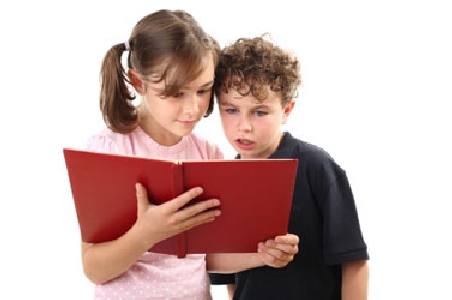 Взаимная проверка:
№1
А)  Характеристики &( модемы | принтеры)
Б)  Рецепт ~ сыр
В)  Магазин  ~ (книжный & мебельный)
№2   вариант №3
№3
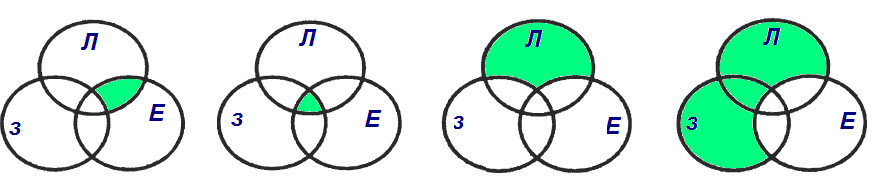 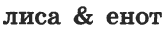 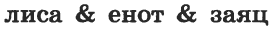 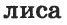 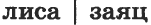 По  1  баллу
Выполни вместе с учителем:
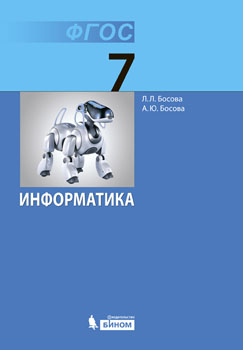 РТ. №19
 №23*
№19
2 балла
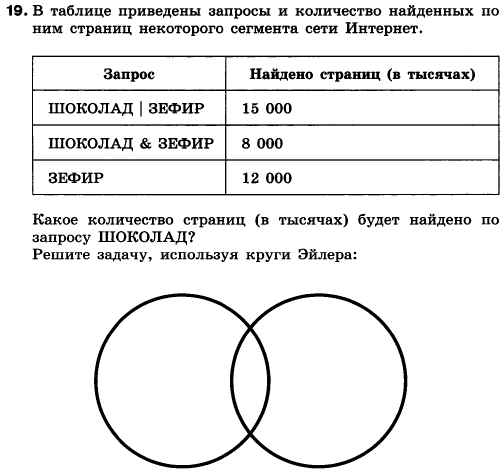 I + II + III = 15000
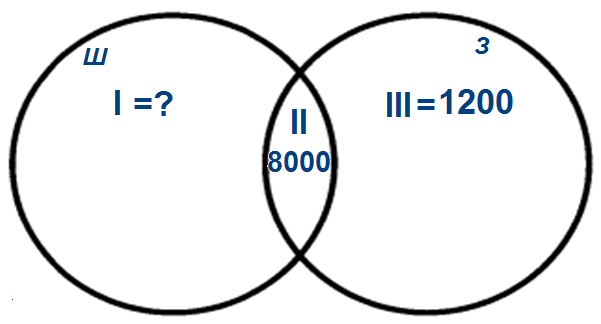 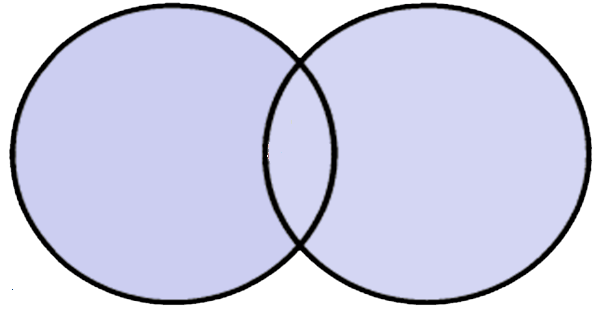 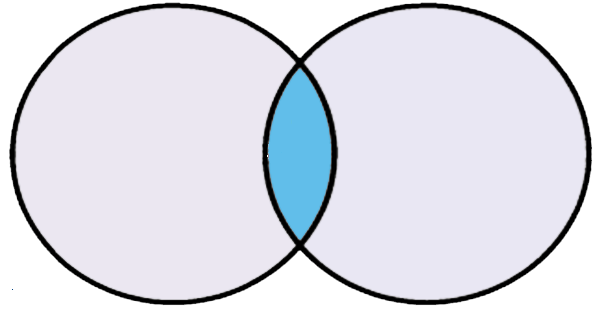 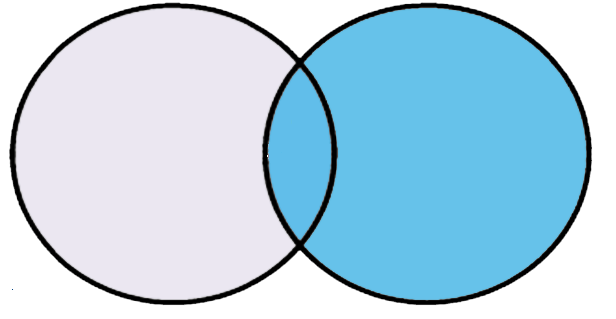 II = 8000
II + III = 12000
Найти:  I +II = ?
Ответ:  I +II = 11000
I + II + III + V= 22
I + IV = 10
I +II +III + IV + V + VI + VII + VIII = 70
I + II+ IV + VI = 32
I + III+IV+VII = 27
I + III = 8
I + II = 6
I = 3
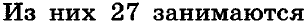 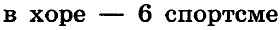 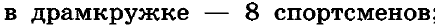 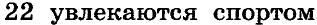 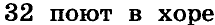 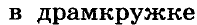 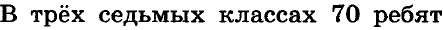 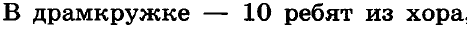 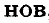 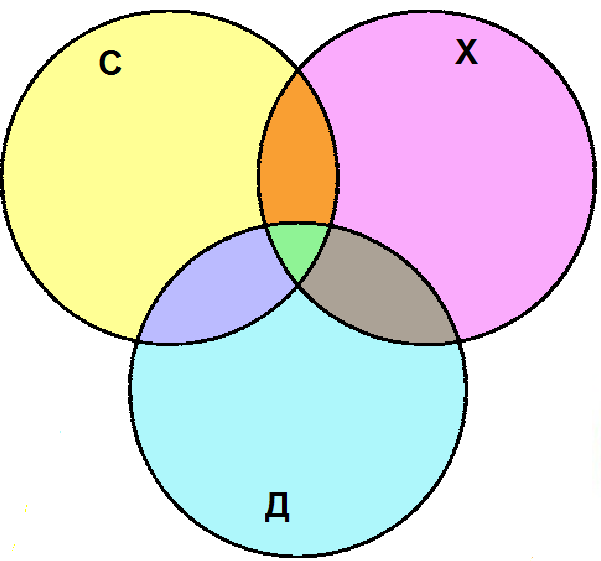 №23*
V
VI
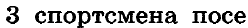 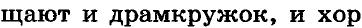 II
I
IV
III
VIII
VII
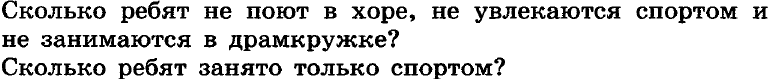 VIII = ?
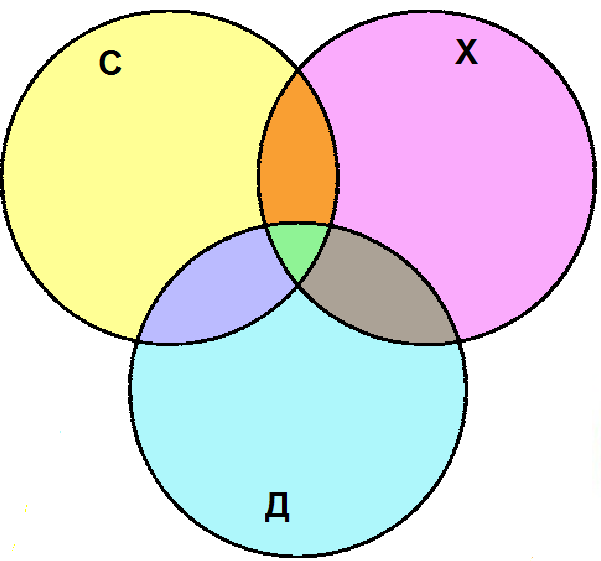 V = ?
I +II +III + IV + V + VI + VII + VIII = 70
I + III+IV+VII = 27
I + II+ IV + VI = 32
I + II + III + V= 22
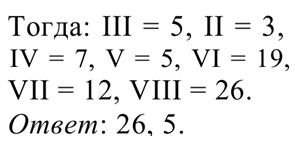 I + IV = 10
I + II = 6
I + III = 8
I = 3
3  балла
Оцени себя:
Материалы урока:
Л.Л. Босова, А.Ю. Босова « Информатика 7 класс». Бином. 2013.
Л.Л. Босова, А.Ю. Босова. Методическое пособие. 7 класс
 Л.Л.Босова, А.Ю. Босова. Электронное приложение. 7 класс
http://images-mix.netdna-ssl.com/w/600/h/600/q/85/upload/images/profile/a649486b-1fdb-4eaa-933b-d5941b117c41
http://www.kohtaochildcare.com/wp-content/uploads/2013/09/4505190973_b12b452ac8_z.jpg
http://s11137.biss.wikispaces.net/file/view/study.jpg/363002618/432x372/study.jpg
http://rebus1.com/index.php?item=rebus_generator&enter=1
http://www.wa-state-outdoors.com/images/content/www.png
http://2s2b.ru/upload/normal/ekaterinburg-kompyutery_bu_optom_i_v_roznicu__339570.jpeg